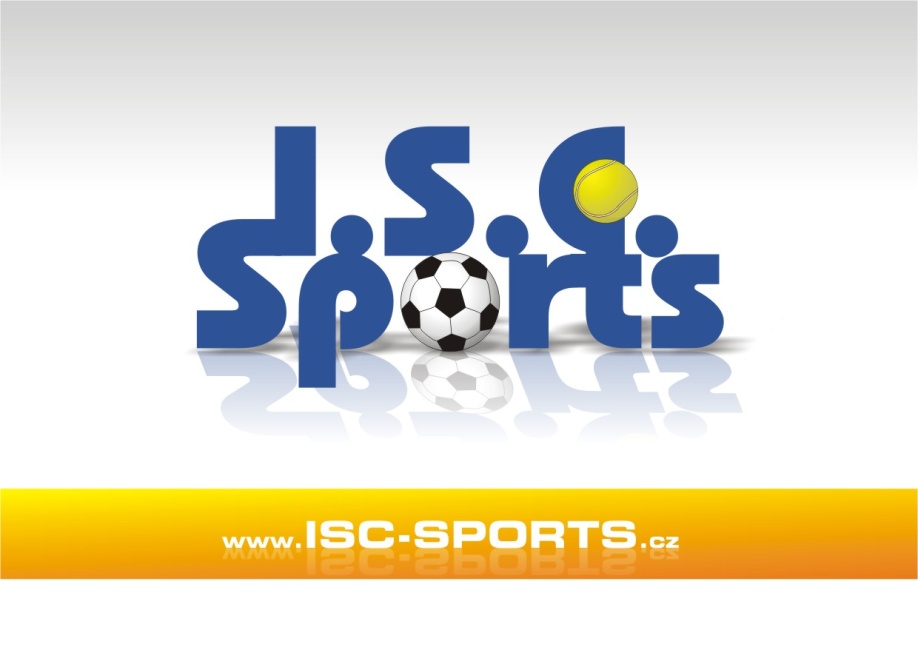 Memoriál Strýčka Jedličky 2016
TK Sparta Praha
27.8.2016
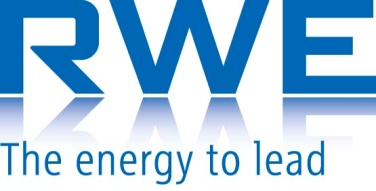 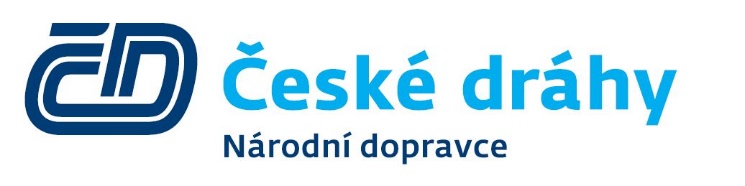 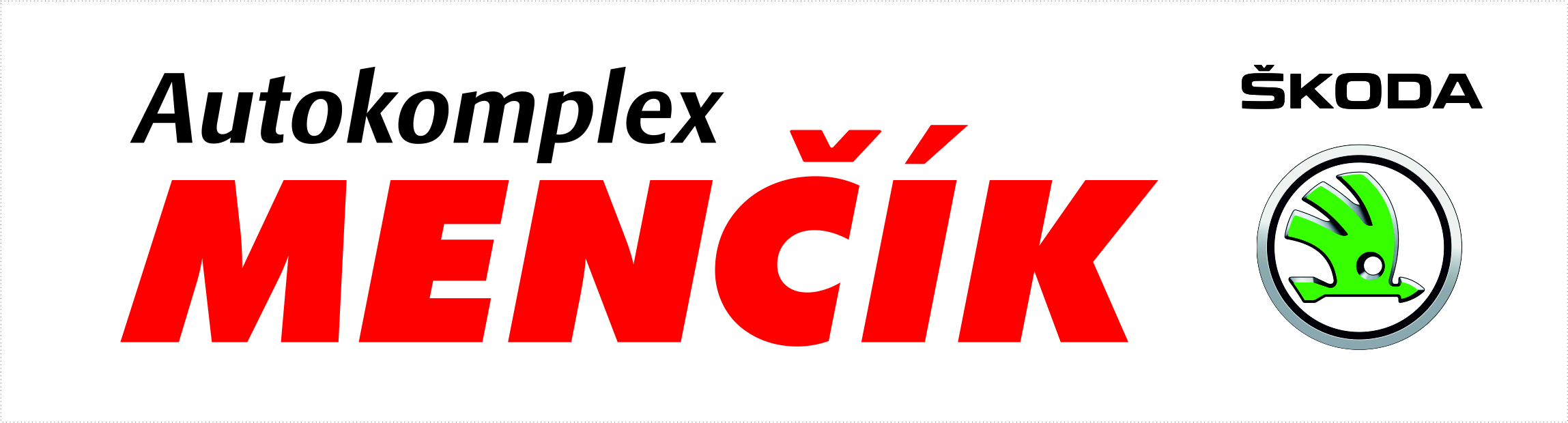 ČTVRTFINÁLE
SEMIFINÁLE
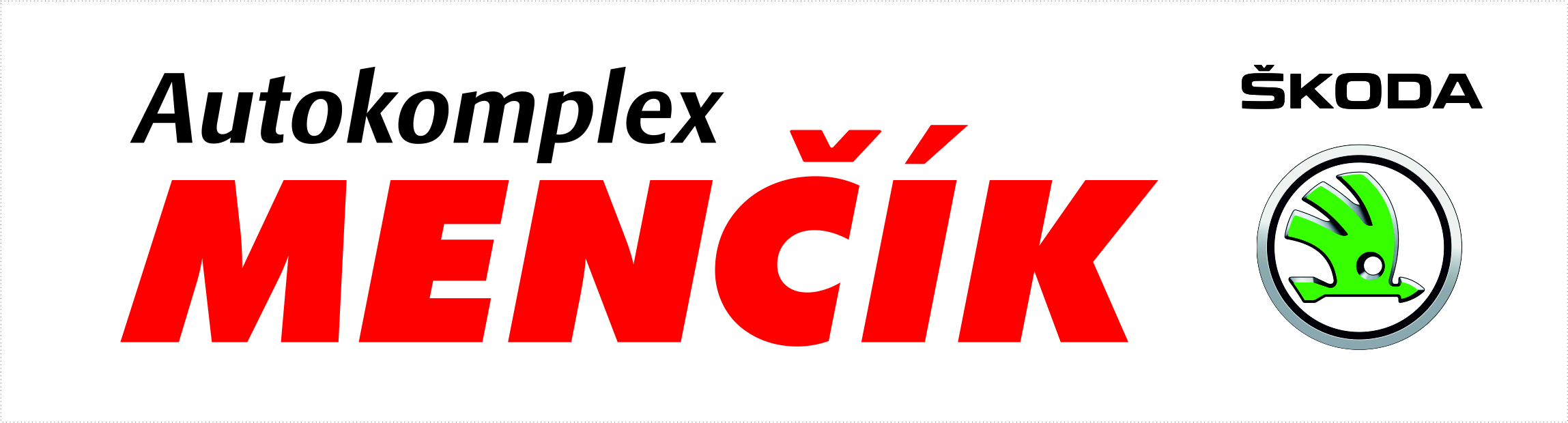 6
Smrčka, Mareš
Smrčka, Mareš
6
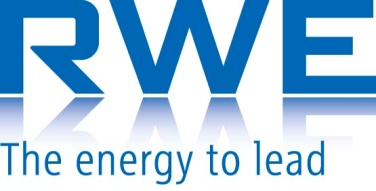 Hnídek, Hubač
1
Jůza, Menčík
6
FINÁLE
4
Jůza, Menčík
Kilian, Kocián
4
Flekal, Schröter
6
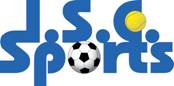 MUŽI
1
Smrčka, Mareš
6
Flekal, Schröter
6
Flekal, Schröter
Horčík, Lomecký
0
O 3. MÍSTO
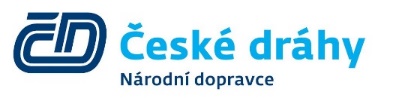 2
Fiala, Lanhaus
6
Nouzák, Baláž
4
Nouzák, Baláž
6
Nouzák, Baláž
4
Jůza, Menčík
ČTVRTFINÁLE
SEMIFINÁLE
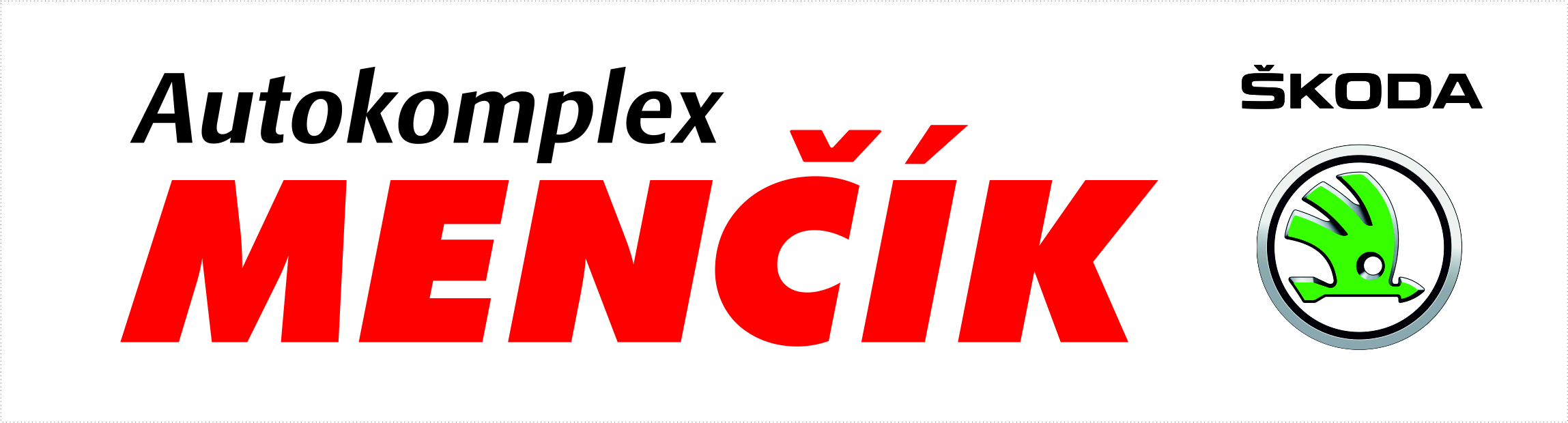 6
Menčíková, Křenek
Menčíková, Křenek
6
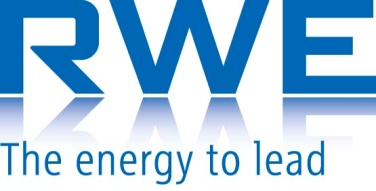 Marková, Hrdinka
0
Součková, Chaba
2
FINÁLE
1
Ksandrová, Trč
Ksandrová, Trč
6
Menčíková, Křenek
6
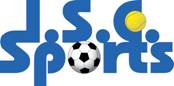 MIX
3
Laboutková, Toman
3
Tůmová, Trčka
2
Retková, Zoubek
Retková, Zoubek
6
O 3. MÍSTO
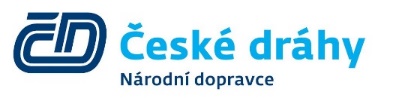 2
Smyčková, Heřman
6
Ksandrová, Trč
6
Laboutková, Toman
6
Laboutková, Toman
4
Retková, Zoubek